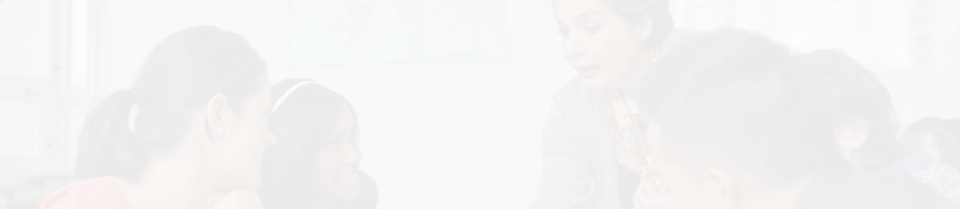 An Introduction to the Advanced Placement Program®
Licking Heights High School
Welcome
Licking Heights High School is committed to every student’s success.

We believe access to rigorous course work such as Advanced Placement® (AP®) and CCP plays an important role in that success.

There are no pre-requisites for AP and all students are encouraged to challenge themselves.

CCP courses will have placement test requirements
[Speaker Notes: Presenter Notes:
Some of you may be familiar with our program and for many of you this will be new information. Our program continues to grow and evolve, so we hope you’ll find this information helpful.
This is your meeting so as we go through the information, please jot down your questions and I’ll stop periodically to answer them.]
What We'll Cover
What are Advanced Placement®  and CCP Courses?

The Benefits/ The Risks

AP® Exams

Next Steps: Help Your Child Make the Best Choices

Q & A
[Speaker Notes: Presenter reviews agenda with attendees, makes sure everyone can see the screen, hear, etc.
 Presenter asks for questions prior to launching the next part of the presentation.]
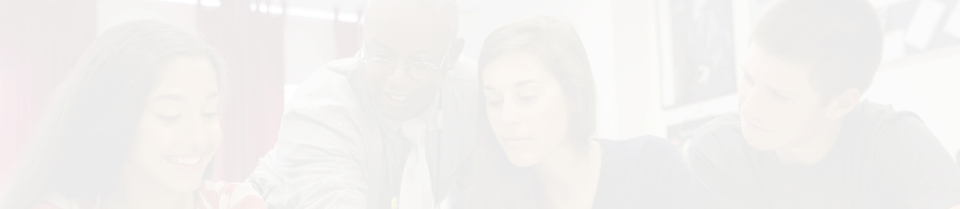 What Are Advanced Placement® Courses?
Advanced Placement ®: The Basics
AP® courses are college-level courses offered in high school
Courses reflect what is taught in top introductory college courses
Students take AP Exams at the end of the course, measuring their mastery of college-level work
A score of 3 or higher on an AP exam can typically earn students college credit and/or placement into advanced courses in college in Ohio.  To verify credit visit:  apstudent.collegeboard.org/credidtandplacement/search-credit-policy
[Speaker Notes: Presenter can add to this information with the following points:
 Advanced Placement® is a program developed and overseen by the College Board, the not-for-profit organization that is responsible for the PSAT/NMSQT®, SAT®, and other programs and services in college readiness and college success that help more than seven million students each year prepare for a successful transition to college.]
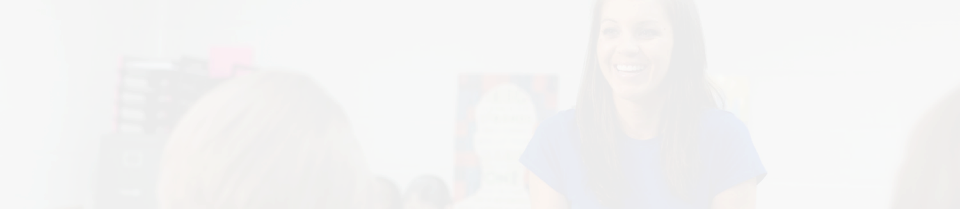 WHAT ARE CCP COURSES?
College Credit Plus ®: The Basics
CCP courses are college courses offered in high school either in the high school building or on the college campus
Students earn high school and college credit at the same time.  Students enroll in the college and adhere to their requirements.  The college course grade will be the grade reflected on the high school transcript
The college course transferability is dependent on each higher education institutions rules.
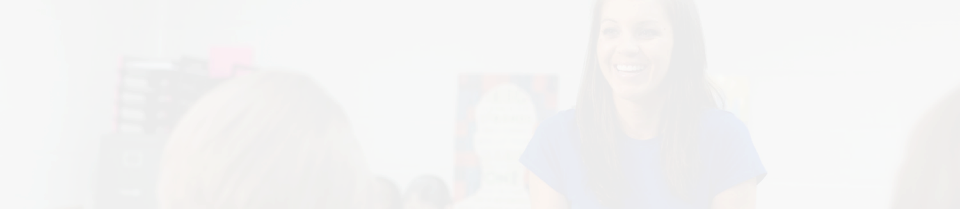 CCP and AP®: The Benefits
CCP and AP®: The Benefits
Students learn rigorous college-level content and skills
Taking AP/CCP is valued in the college admission process
AP/CCP courses are interesting and rewarding academic experiences
Opportunity to earn valuable credit and placement in college
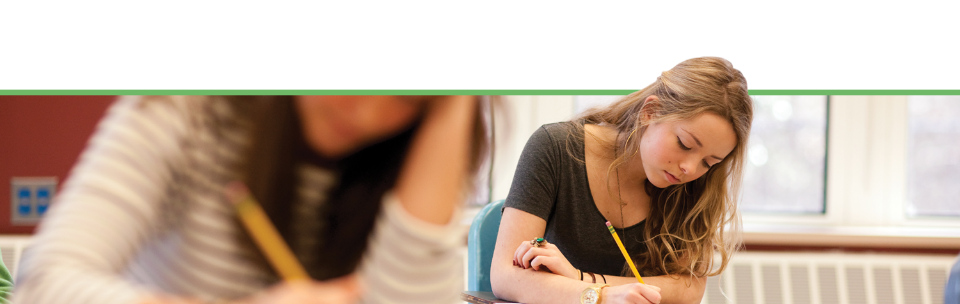 AP® Myths & Realities
[Speaker Notes: Presenter: This is a good time to address any other “myths” or misperceptions that you hear from your students about the AP program.]
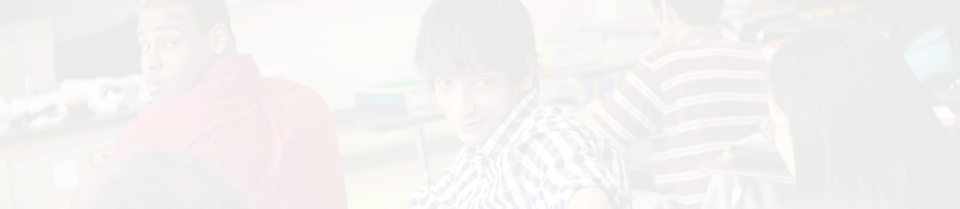 THINGS TO CONSIDER
AP
There will be more work outside of class and their will be an expectation that you will be more independent.
There is an expectation for summer work that will be due at the beginning of the school year as part of your grade.
CCP
Students on the college campus will be treated just like a college student.  Teachers do not communicate with the parents.
We are not able to track their grades on progressbook.
Students must test into the college courses that they wish to take with a placement test.
If they fail a college course, they may be required to repay the cost of tuition to the school. This will also be the start of their college transcript
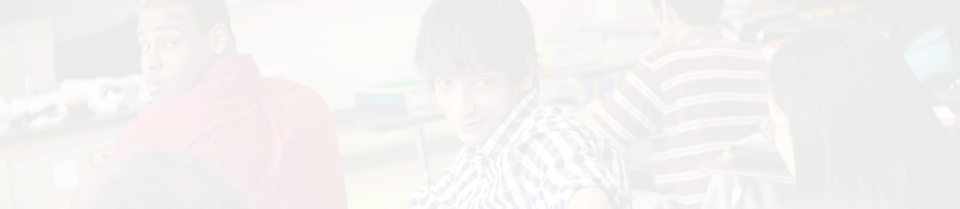 AP® Exams
AP® Exams
AP Exams are administered by schools worldwide on set dates in May each year. 
Exams are typically 2–3 hours and include:
Multiple-choice questions
Free-response items such as essays, problem solving, document-based questions and oral response
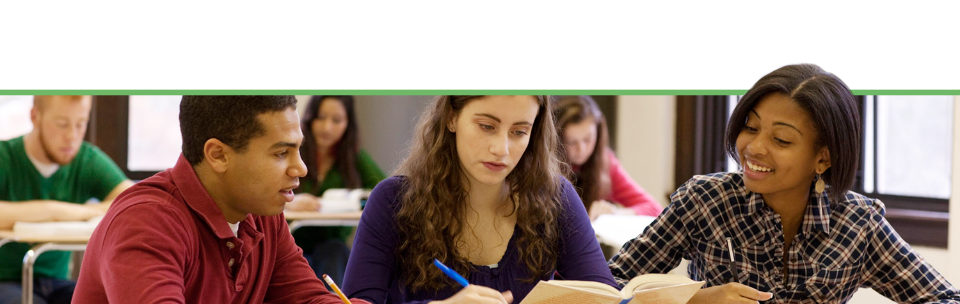 Our AP® Courses
English: English Language and Composition, English Literature and Composition
History and Social Sciences: European History, Psychology, United States Government and Politics
Mathematics and Computer Science: Calculus AB, Statistics
Sciences: Biology, Physics 1
Music: Music Theory
Foreign Language: AP Spanish
[Speaker Notes: Presenter will highlight courses in each content area]
AP® Exam Fees
The exam fee for 2018 is $94 per exam.

Assistance is available for eligible students with financial need:
The College Board offers a $30 fee reduction per exam for eligible students with financial need.
The federal government will offer a fee reduction as well. 
Currently we are unsure of any reduction that state might offer.
AP® at Licking Heights
258 exams were taken last year.
We have continued to add AP courses over the last 4 years and are looking to add more AP courses in the future.  
We look for future expansion in World Languages, Social Studies and Science
We are continually improving supports for our AP students: A summer institute, specific seminars, online help, etc.
[Speaker Notes: Presenter can provide stats (if available) about the growth of the school’s AP program.

AP Scholars information [if needed]: https://apstudent.collegeboard.org/exploreap/the-rewards/scholar-awards]
CCP at Licking Heights
We have a partnership with Columbus State

We currently offer History 1151 (American History before 1877) and History 1152 (American History after 1877)

We plan to offer Math 1099 (developmental) and Math 1148 next year.
Our School Offers Support for AP® Students
Our school offers these resources and programs to support our AP students:
Summer Boot Camp to help enhance skills and answer questions
Practice tests in the spring
Online support through AP Central
Extra study sessions/content specific seminars
Email access to staff for periodic support
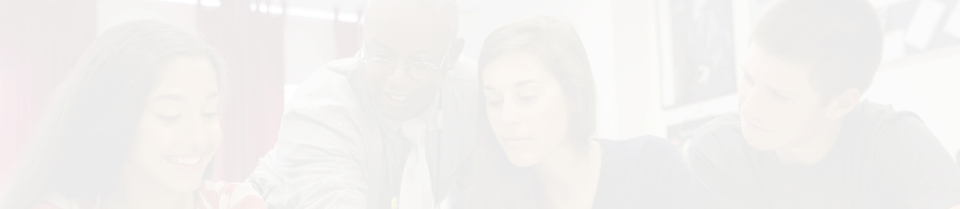 Next Steps: Help Your ChildMake the Best Choices
CCP/AP®: Start the Conversation
Help your child prepare to talk to a teacher or counselor about AP.  Here are some questions to encourage your child to think about:
What AP/CCP course is right for me? 
Discuss with your parents the courses that you signed up for and why you think those would be a good fit.
Which courses do you enjoy most in school? In which subjects do you excel?
What college majors are you considering? What careers excite you?
Ask your counselor or teacher the following questions:
In which AP/CCP courses at our school am I likely to do well?
Are there other courses that can help me succeed in AP/CCP or prepare me for college and careers?
What steps do I need to take? 
Speak to other students who are currently in AP/CCP courses, or talk to the teacher.
Talk to the teacher to see how you can better prepare yourself for that specific AP Course next year.
[Speaker Notes: Presenter: Encourage families to talk openly and realistically with students about the time commitment, challenges, etc., without exaggerating the difficulties. Many students take multiple AP courses and thrive. Others find better success with one or two AP courses, depending on their other school, work and home commitments.]
CCP/AP®: Resources Worth Exploring for Students and Families
AP information: apstudent.collegeboard.org
College and Career Planning: bigfuture.org
Personalized feedback, practice and college planning based on your PSAT/NMSQT® results: My College QuickStart™ www.collegeboard.org/quickstart
AP credit policy information from colleges and universities: www.collegeboard.org/apcreditpolicy
Ohiohighered.org/ccp/resources
[Speaker Notes: Presenter: Encourage families to explore these resources on their own and with their children as they’re researching college opportunities and options.]
AP Important Deadlines and Information
All classes have summer work that will need to be completed prior to the first day of school.
Listen closely for information concerning when summer work will be handed out.
Plan to attend our summer institutes (one in June, one in August to make sure that you are more prepared)
THE ABSOLUTE LAST DAY TO DROP AN AP COURSE IS WEDNESDAY, JUNE 6th, 2018.  NO COURSES WILL BE DROPPED AT THE BEGINNING OF NEXT YEAR.
CCP DEADLINES AND INFORMATION
The Intent to Participate form will be available at or after the CCP meeting February 7th.  You MUST complete and turn in the form by April 1, 2018
You will need to apply directly to the institution that you wish to attend and have a placement test completed by their deadline.
You will then complete the registration process once you have been accepted to the college.
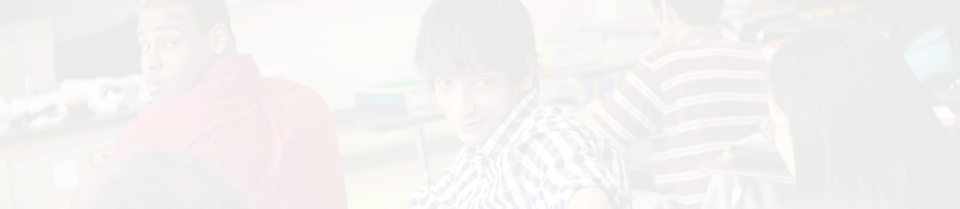 Questions and AnswersPlease contact your student’s counselor with questionsMrs. Ross- students last name A-G- sross@lhschools.orgMrs. Chatfield- students last name H-O- bchatfield@lhschools.orgMrs. Gabriel- students last name P-Z -mgabriel@lhschools.org